Alpha Split semester 2 Refresher
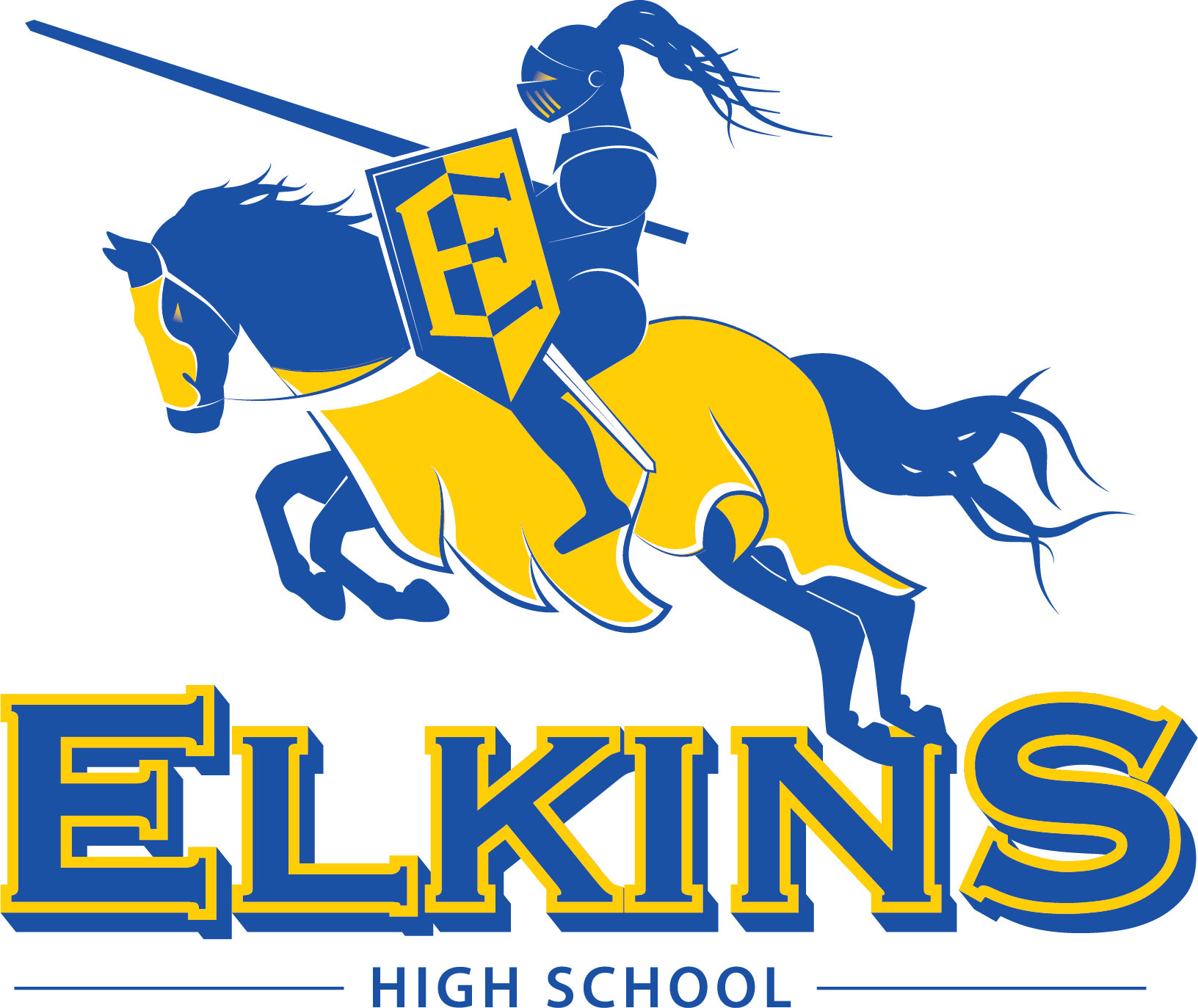 2024-2025 School Year
Meet the Administrators
Dina Powis, Lead Counselor 
Last Names Su – Z, Office 402
Veronica Harris
CCRA
Office 331
Veronica Harris, CCRA
Office 331
Meet the 
counselors
Karina Rivera, 
Last Names A-Ca 
Office 402
MEET the counselors (Office 401 & OFFICE 402)
Semester 1 Celebrations!
PBIS
More than 2100 students got less than 5 tardies for all of Term 2 for all of their classes
Mr. Karam’s snack visits: most students are missing out for not wearing their IDs
Attendance
Elkins has the 2nd highest attendance rate at 96.26% (right behind Clements HS at 96.50%)
Exemptions Earned by Class
9th ---1606 (can earn up to 3 per student)
10th---1609 (can earn up to 3 per student)
11th---1965 (can earn up to 4 per student)
12th---2614 (can earn up to 7 per student)
Dual-Credit
GPA/Rank – top 10% letters (11th and 12th grade) & Class of 2025 graduation rank
Senior Online Courses
EOCs/IGCs
Graduation Status
FAFSA
CCMR
Harn College Fair
TSI
SchooLinks – College Applications
Mid-Year Reports
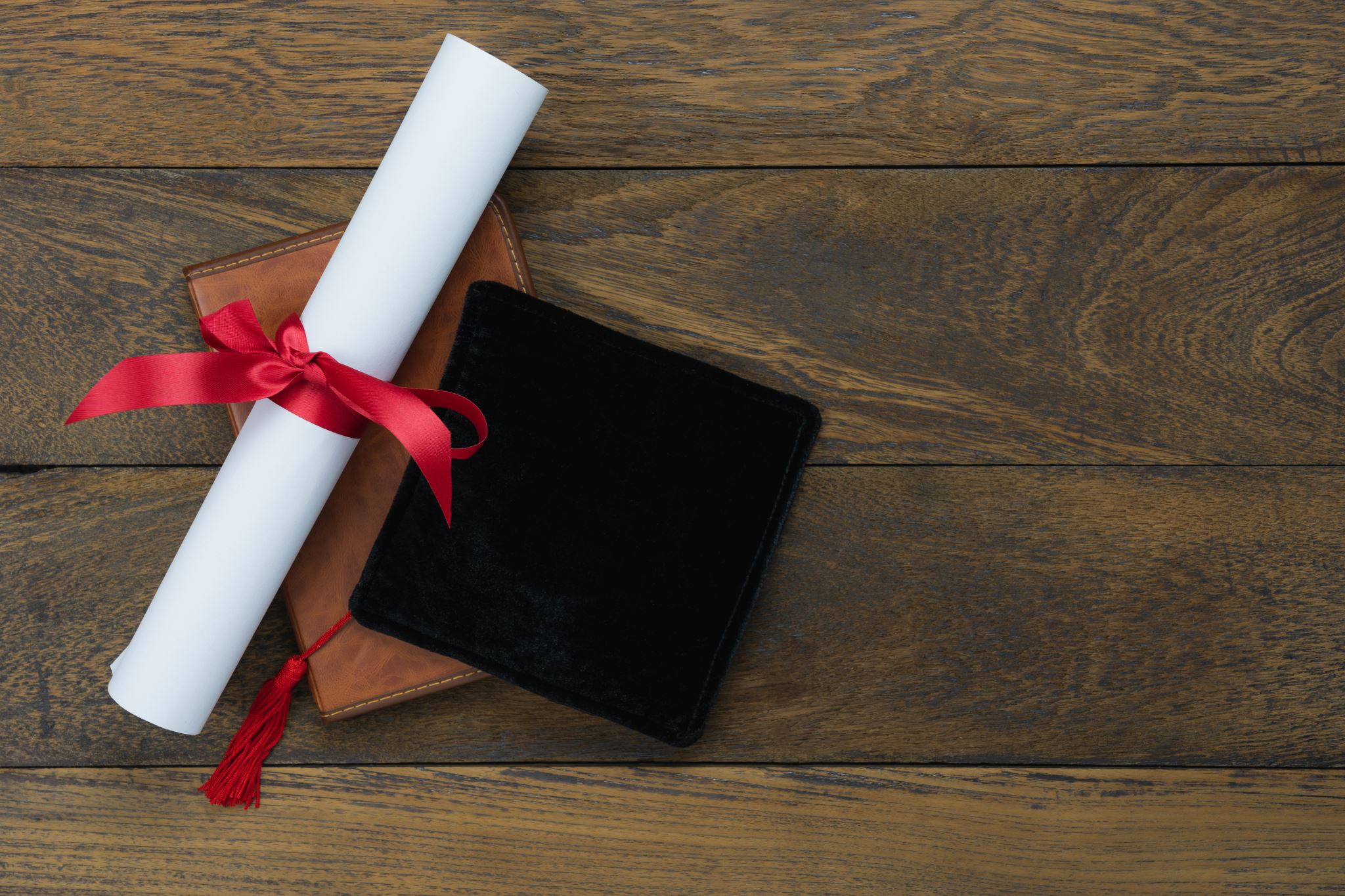 Counselor information for spring 2025
EOC Spring 2025
April 8th – English 1 
April 10th – English 2
April 15th – US History
April 17th  – Biology 
April 23rd – Algebra 1 
Wednesday, March 5th --SAT School Day (More info to come when available from Dr. Emenogu)
11th Graders Only
AP Testing Window—May 5th – 16th (More info to come when available from counselor Brian Williams)
Important upcoming testing dates
Attendance – When you are absent
Excused vs. unexcused
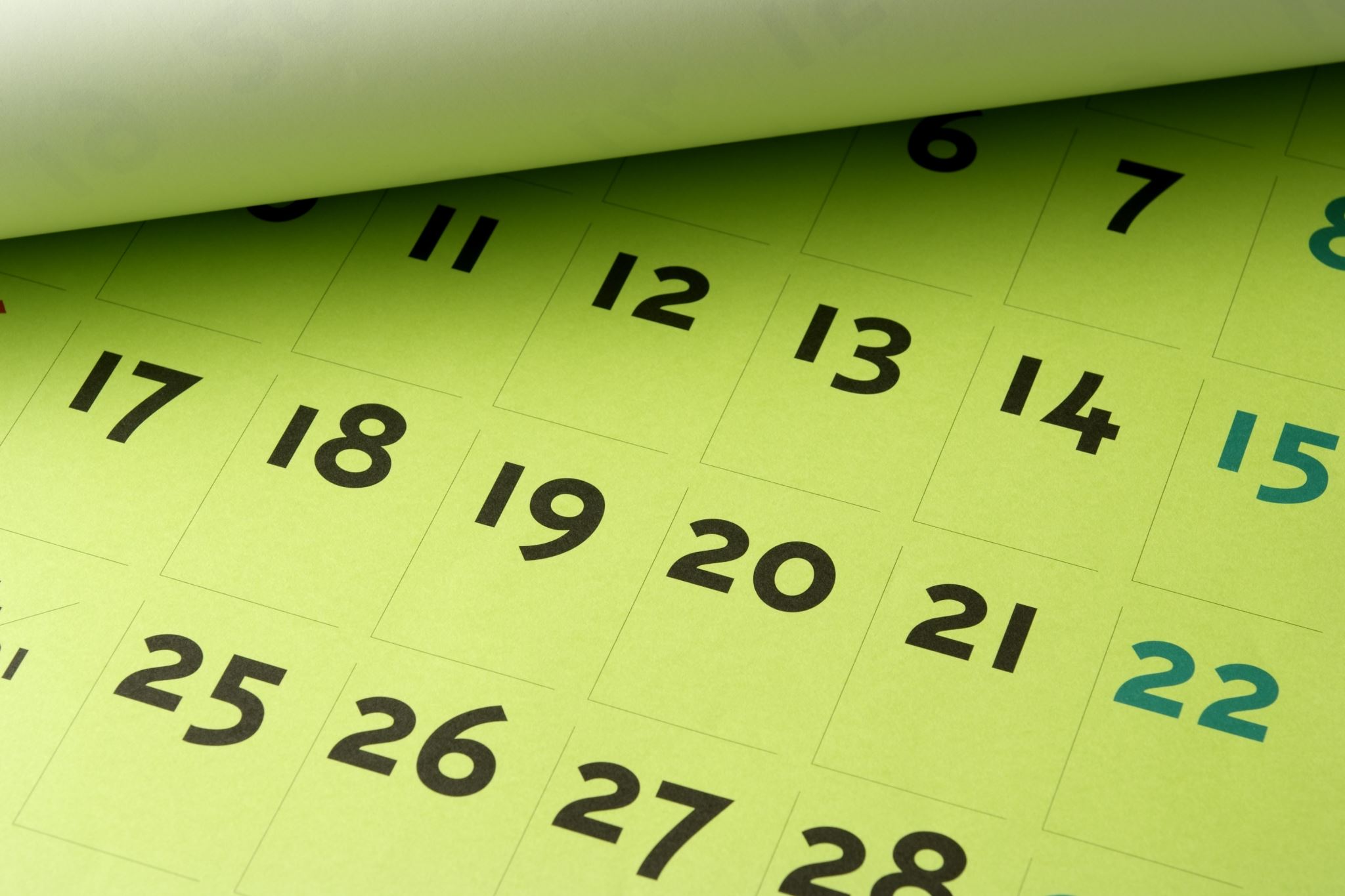 Excused: Doctor’s Notes, Parent Notes (up to 3 days worth), Funerals, Family Emergency (once per year no more than 3 days), Religious (must be aligned to the interfaith calendar), Court Dates, College Visits (up to 2 per year), College or Military Graduation for a Family Member, Visa Appointment
***All of these mentioned above DO count against your exemptions (along with all of those below)
Unexcused: Overslept, Missed the Bus, Didn’t Have a Ride to School, more than three days worth of parent notes, more than one Family Emergency per year, Weather (raining or poor road conditions or foggy)
Parent Notes --- the district policy is we accept up to 3 days worth of parent notes, and then they are considered unexcused absences.
EHS Admin is starting to deny parent notes for students who are turning them in excessively
Meetings and Letters will be coming on January 15, 2025
If you had more than 8 absences (excused or unexcused) for Fall 2024, you are required to make up credit hours
There is an appeal process --- more to come on that during the meeting & in the letter
Must meet deadline to restore credit
Information on how to make-up hours will be provided in the letter and in the January 15th meeting
Failure to Complete Make-Up Hours will result in loss of credit and you will need to re-take the course in summer school or next school year
****Spring 2025 Loss of Credit Information will be coming after Spring Break
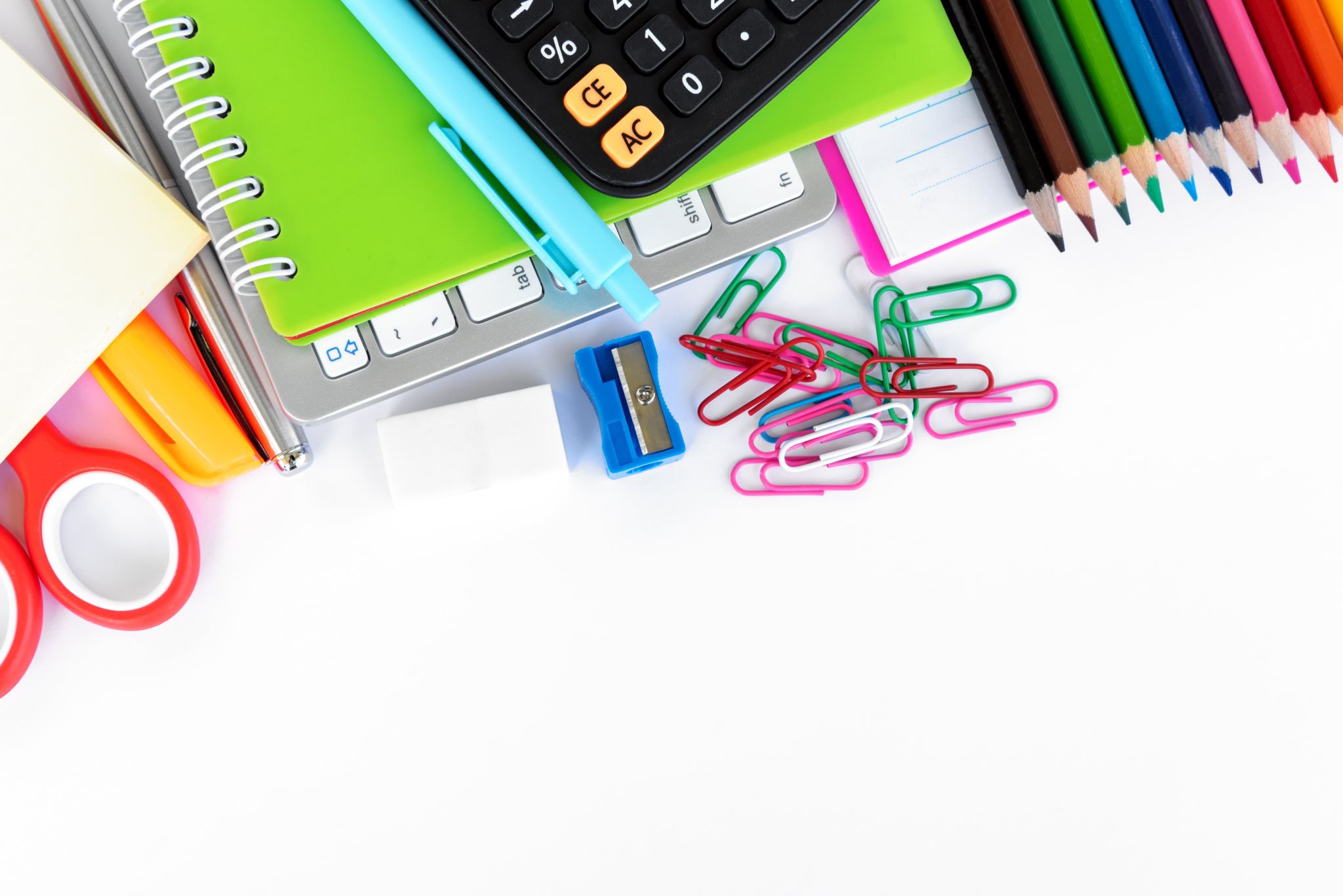 Attendance – loss of credit for spring 2025
Reminder to turn in notes
Reminder to complete Truancy Diversion Program if assigned
We are making court referrals, so you must come to school and if you cannot come to school --- you must submit notes
Remember, parent notes are not always approved, so if you are out, it is best to bring a doctor’s note
Attendance  regarding truancy
Attendance and exemptions
Everyone has a clean slate right now – new semester!
We will have Spring 2025 Final Exam Exemptions
Remember
80 or higher for S2
No DAEP for Spring 2025 (including FORR Program) 
No Fines/Fees
We will include ID fines this semester
We will also include laptops and textbooks this semester
No more than 8 absences (excused and unexcused BOTH count)
3 tardies = 1 absence
Tardies start over every 9 weeks.
This is a new nine weeks and goes through March 7th
You can and will be assigned the following for tardies:
Lunch Detention
After School Detention
Saturday Detention
ISS
tardies
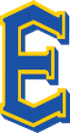 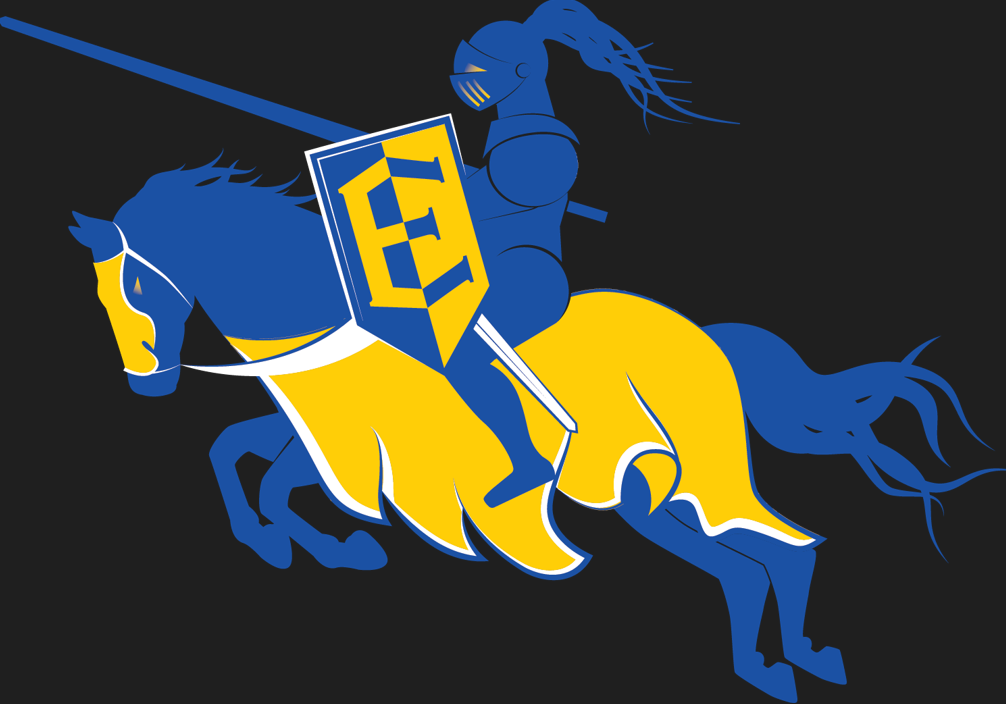 Student IDs at Elkins HS
How should I wear 
my ID?
What if I don’t have my ID?
You need to get a temporary ID wristband in the commons BEFORE 1st period. 
They are only good for 1 day.
We will track how many times you get a temporary ID and consequences will apply.
Student ID should be worn on a lanyard EVERYDAY. 
Not in your pocket
Not in your backpack
Around your neck and visible
Why should I wear my ID?
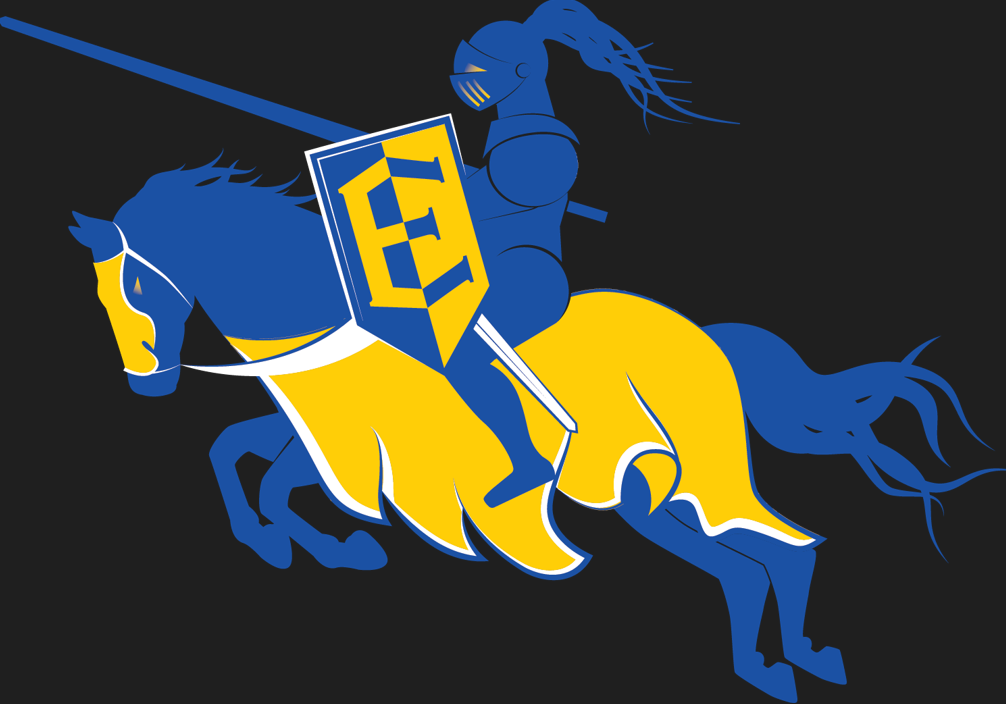 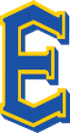 This is a SAFETY rule. We need to be able to identify any student at any time. 
If you are sent from class to get a temporary ID, at any time after 7:30 AM, you will get counted tardy for that class. 
After 5 times using a temporary ID, students will be issued consequences for Insubordination and a Safety Rule Violation. 
Any students owing a fee for the printing of a new ID will lose exam exemptions.
Students habitually not following the ID policy could lose exam exemptions.
Laptops
Students should bring charged laptops to class every day. ​
If you need a day-use loaner, you should visit the library before school to check one out. You can return these after school or before school the next day. ​
If something is not working correctly with your laptop, or it has been damaged, you can visit Mr. Coleman in the library.​
You must have teacher permission and a pass to go to the library during instructional time. 
Do not hesitate to reach out to Mr. Bennett with questions, concerns, or suggestions.
Off campus
If you have an off-campus period, you need to be off campus
For safety, you may not hang out in another teacher’s classroom, library, courtyard, restrooms, gyms, fieldhouse, or anywhere else inside the building during an off-campus period
If you are caught being on campus during your off period, you will have your off-campus period removed, and we will enroll you in a class
You must leave the building immediately upon the start of your off campus
Ex: If you have 7th period off campus, you must be outside of the building by the time the tardy bell rings to start 7th period
Do NOT stop at any teachers' classrooms or offices to drop off things or talk to anyone.
Dress code
Students are expected to follow the FBISD Dress Code.  Please reference the Student Handbook for the Dress Code on the FBISD Website. 
No revealing midriffs
No hats, do-rags, bonnets, bandanas
Hoodies cannot be worn over head
No pajamas
No blankets, pillows, or stuffed animals
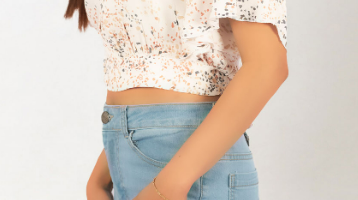 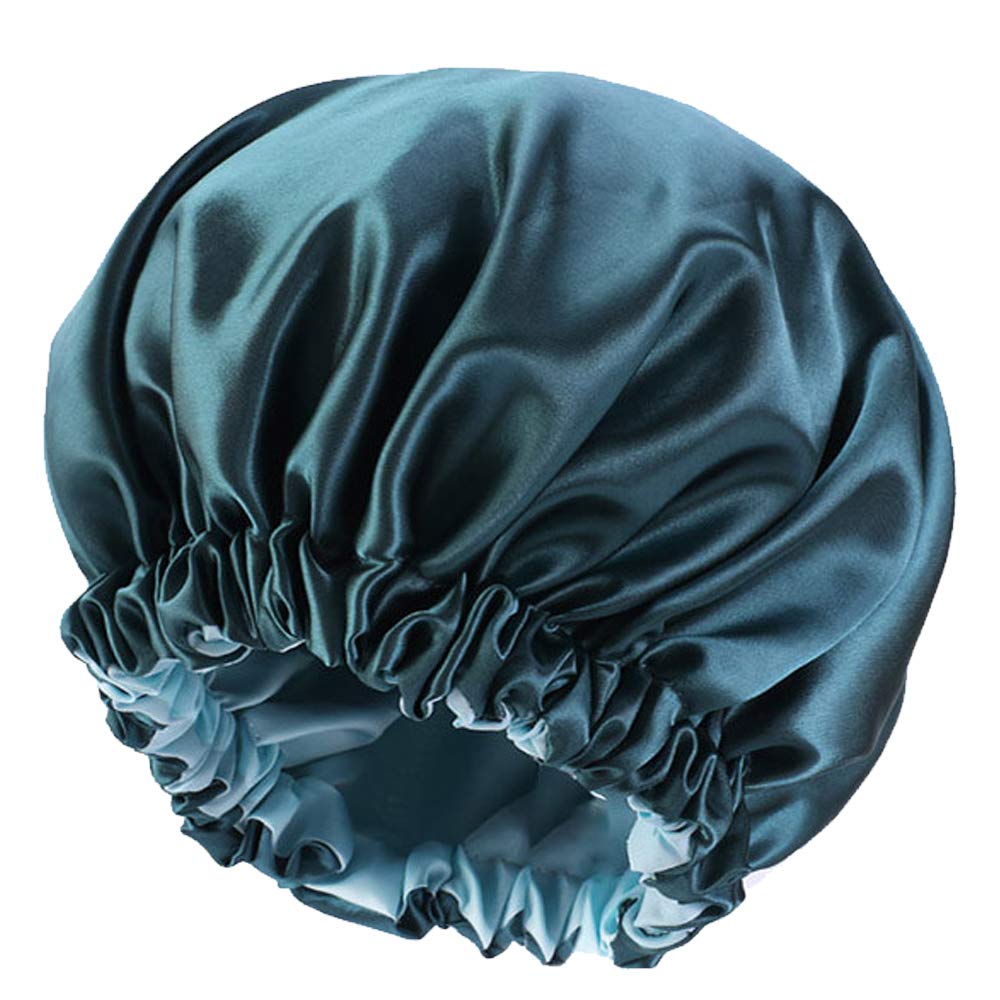 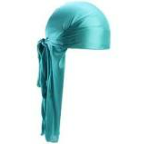 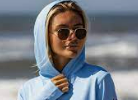 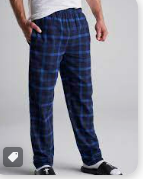 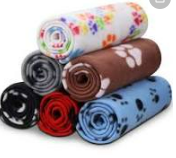 No Off-campus Lunch or lunch deliveries
We are a Closed Campus for Lunch
You may not eat in your car or leave campus during lunch time
You cannot order Door Dash, Uber Eats, etc.  
You will receive discipline if you leave campus for lunch and/or attempt to have lunch delivered to you.
tutorials
NOBLE Knight Mondays (2 per month)
Re-Testing
Re-Assessment
Enrichment
Study Time, Extra Help
EOC Prep
After School/Before School Tutorials
Master Tutorial List Posted on Website
In Teacher’s Schoology
Vaping reminder
S.B. 2428 mandates DAEP placement of a student found possessing or using an e-cigarette.
DAEP is still mandatory for vaping with THC.
DAEP Placements did not allow students in 2024-2025 to exempt their final exams for Fall or Spring semesters.
Stalls and Restrooms Appropriate Behavior
No participation in any school related activities during DAEP placement for a vaping device.
Athletics
Fine Arts
School Activities (Senior Events)
Club Meetings
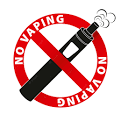 Vaping update
Library reminders
Library